О реализации в Самарской области региональных проектов «Современная школа», «Поддержка семей, имеющих детей», «Успех каждого ребёнка» национального проекта «Образование»
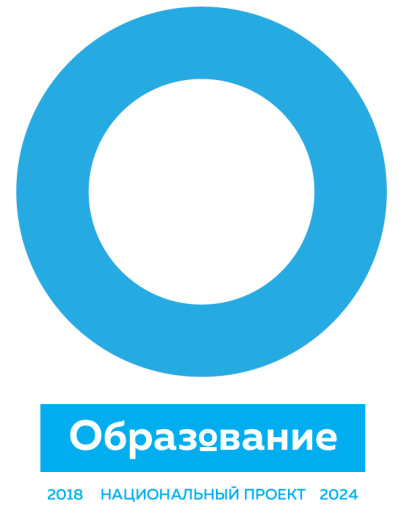 01.01.2019 – 31.12.2024
Пинская Е.О., заместитель министра – руководитель департамента общего образования и проектно-аналитической деятельности Минобрнауки Самарской области

12 февраля 2019 г.
Основные результаты и показатели реализации НП«Образование» в Самарской области к 2024 году
Региональный проект «Современная школа»
Основные показатели регионального проекта «Современная школа»
*
*
*
*
*
*
*
*
*
*
**
*
*
*
*
*
* плановое значение, корректируемое ежегодно по итогам федеральных конкурсных отборов
** плановое значение в случае выделения федеральных средств
Основные результаты и показатели реализации НП«Образование» в Самарской области к 2024 году
Региональный проект «Поддержка семей, имеющих детей»
Основные показатели регионального проекта «Поддержка семей, имеющих детей»»
Основные результаты и показатели реализации НП«Образование» в Самарской области к 2024 году
Региональный проект «Успех каждого ребёнка»
Основные показатели регионального проекта «Успех каждого ребенка»
*
*
*
*
*
*
* плановое значение, корректируемое ежегодно по итогам федеральных конкурсных отборов
Ключевые эффекты к 2024 году
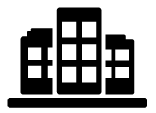 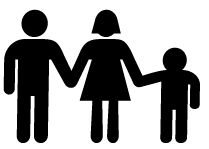 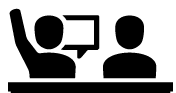 Для обучающихся:
Новые формы самореализации (профессиональные пробы,  проект «Билет в будущее», Центр поддержки одаренных детей, «Кванториумы» и т.д.)
Возможность выбора модулей освоения основной образовательной программы (посредством доп. образования, индивидуального учебного плана, сетевого партнерства)
Занятость не менее 80% детей в доп. образовании, из них не менее 25% - дополнительными программами технической и естественно-научной направленностей
Для родителей:
Каждый родитель дошкольникасможет получать бесплатные консультации по вопросам его развития
Для образовательных организаций:
Поставки нового оборудования по «Технологии» и др. предметным областям естественно-научного и технического блока
Создание центров цифрового и гуманитарного профилей
Мероприятия нацпроекта «Образование» 
в 2019 году
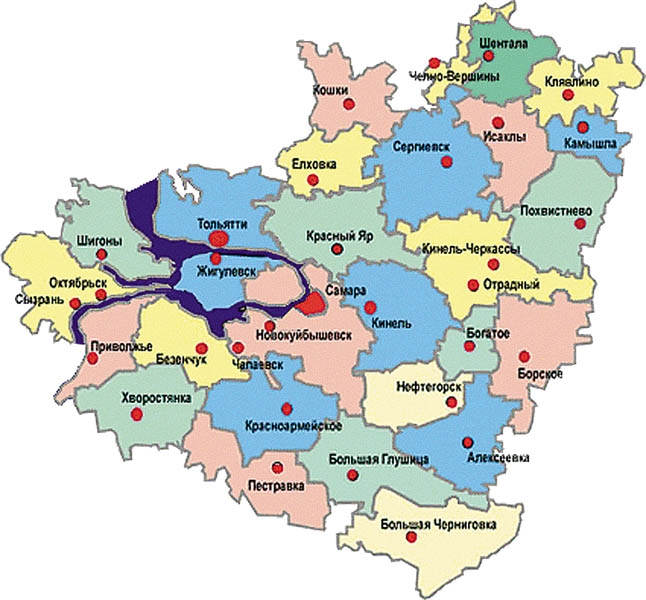 - 45 центров цифрового и гуманитарного профилей в 29 муниципалитетах (только в сельских школах)
- центр доп. образования в СамГТУ
- модельный центр доп. образования
Мероприятия в рамках нацпроекта «Образование» 
в 2019 году
Реализация с начала нового учебного года в школах Самарской области механизма сетевого взаимодействия с другими образовательными организациями в рамках учебной деятельности
Создание с 1 января 2019 года условий для организации психологической поддержки детей в каждой образовательной организации Самарской области
Обновление материально-технической базы кабинетов «Технологии» в 24 школах области
Создание 19 мини-кванториумов
Участие в федеральных конкурсах: 
- по созданию стационарного кванториума; 
- по созданию центров цифрового и гуманитарного профилей; 
- по обновлению МТБ коррекционных школ; 
- по реализации образ. организациями инновационных проектов;
- по созданию учебных лабораторий в школах, осуществляющих взаимодействие с аграрными университетами